CHA MẸ CẦN BIẾT
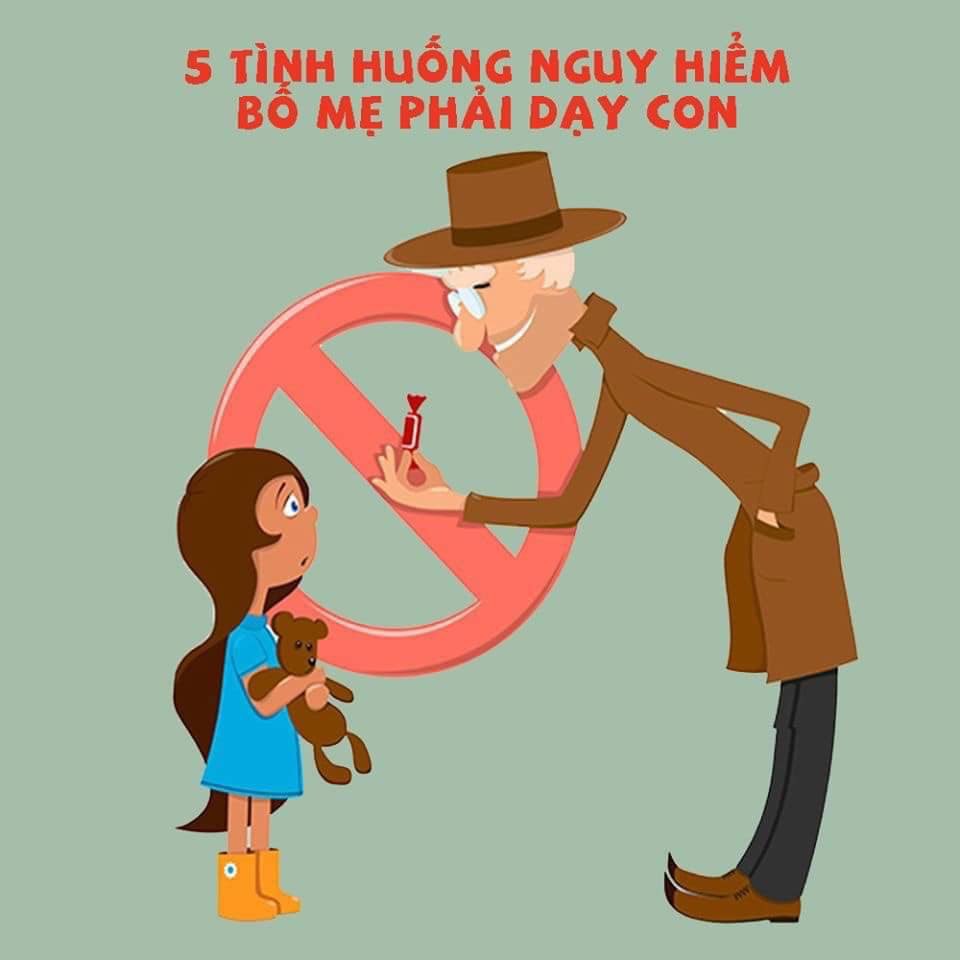